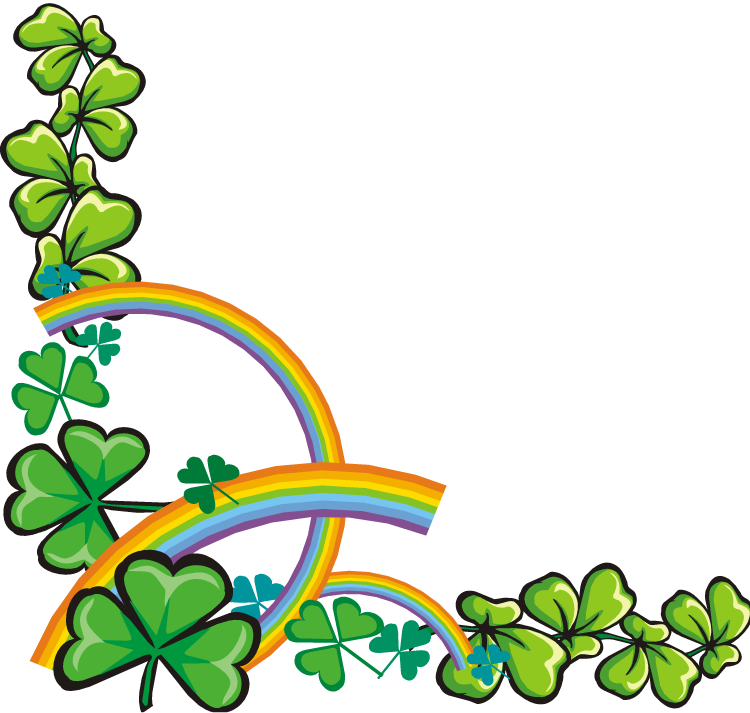 Муниципальное дошкольное образовательное учреждение детский сад №89 «Огонек»

Презентация на тему:
«Формирование представлений о неживой природе 
у детей старшего дошкольного возраста через создание и использование мини-музея в свободной деятельности»
                                                                               
                                                                                              Подготовил:                                                                              воспитатель 
первой квалификационной 
категории
Скоробогатская Н.Н.
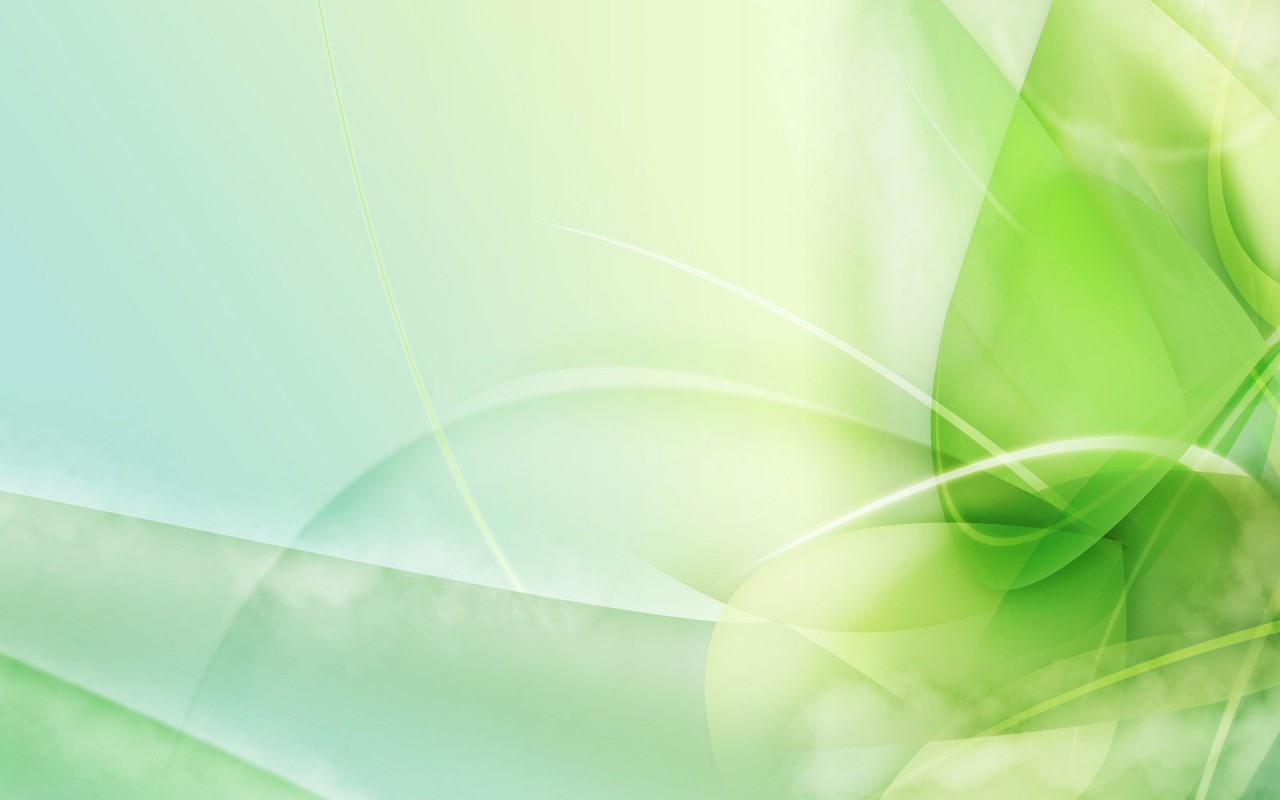 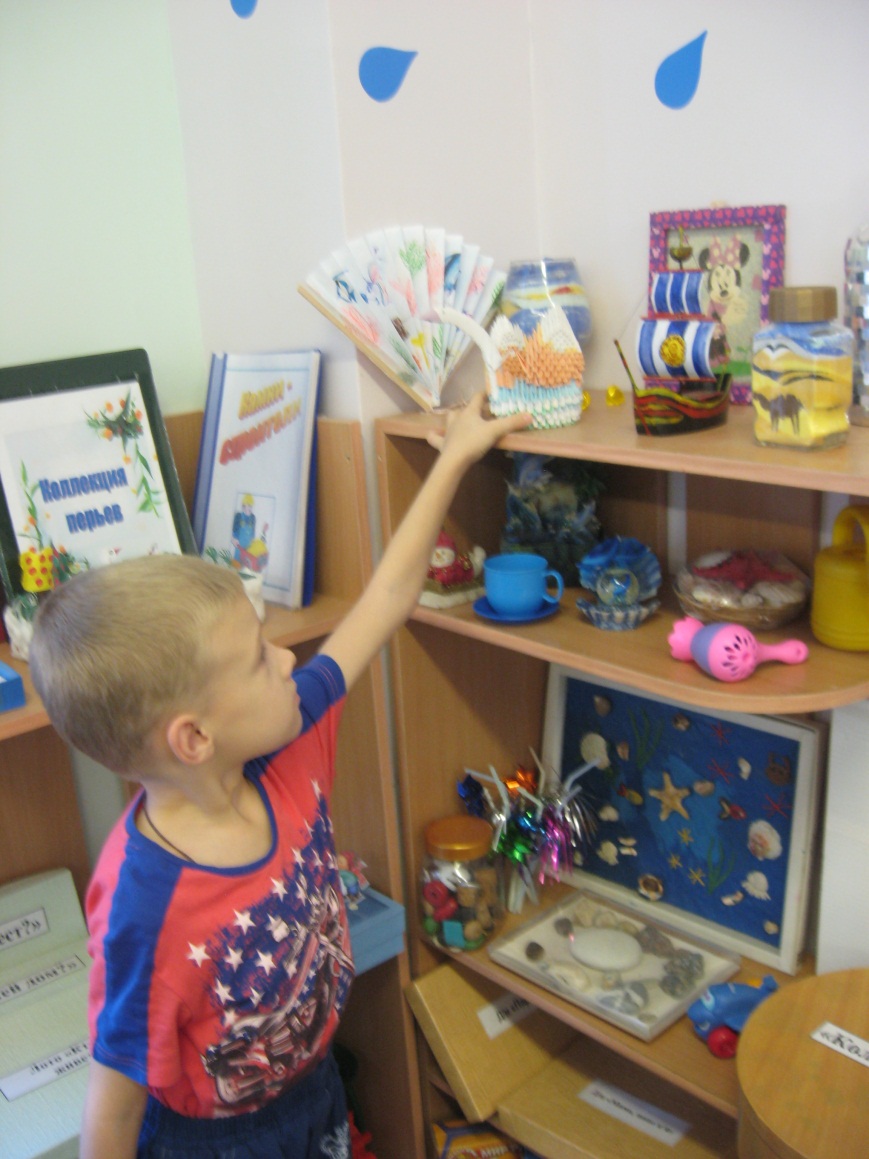 Мини-музей можно посещать каждый день, самому менять, переставлять экспонаты, брать их в руки и рассматривать,  даже взять домой на время. Дети трогают, гладят камни, ракушки выкладывают сериационные ряды - от самого большого до самого маленького; от самого темного до самого светлого; от самого гладкого до самого шероховатого; от самого тяжелого до самого легкого.
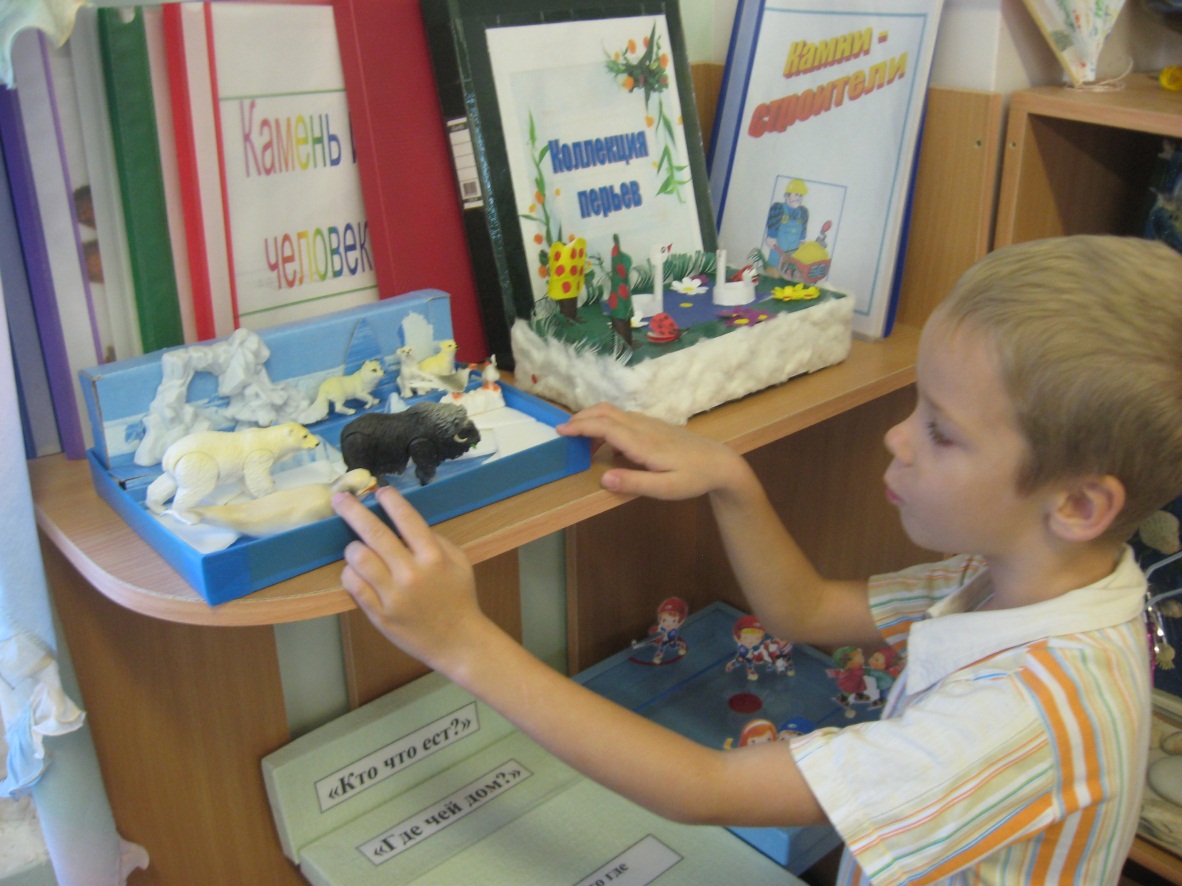 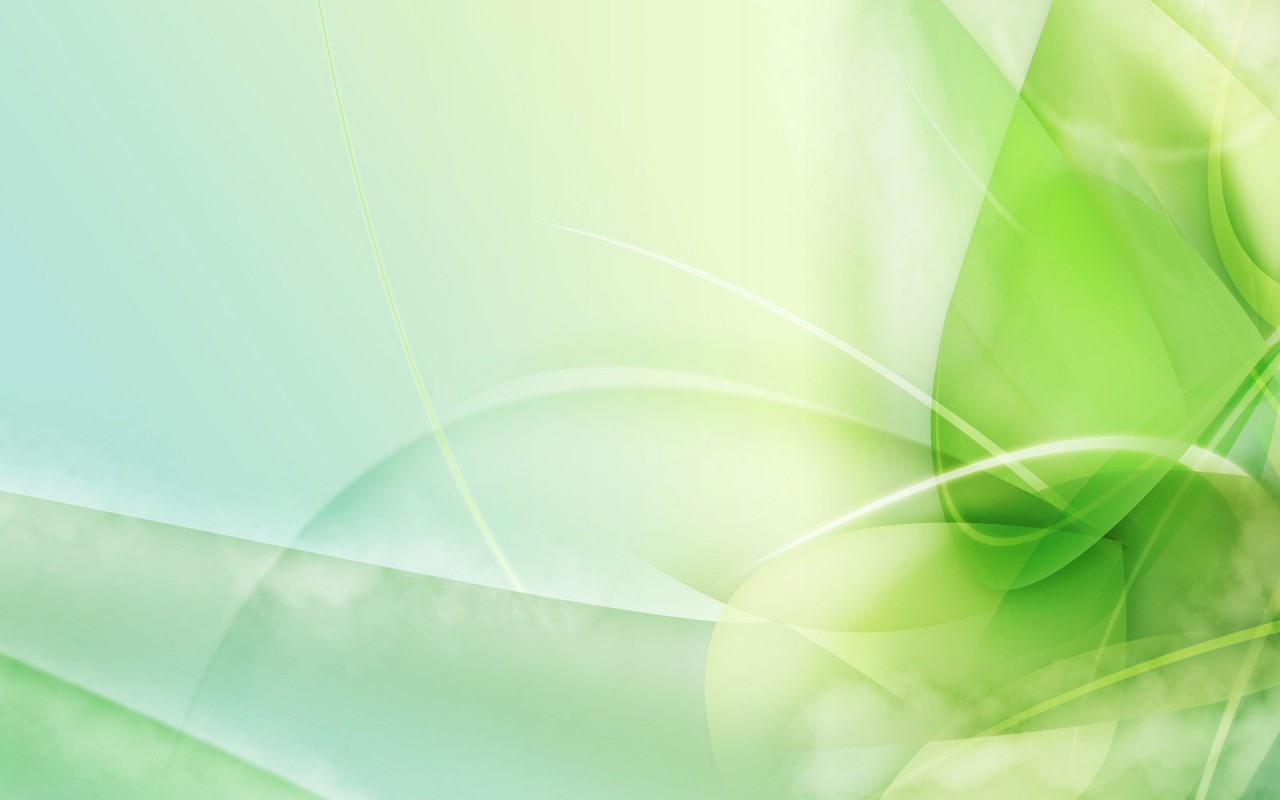 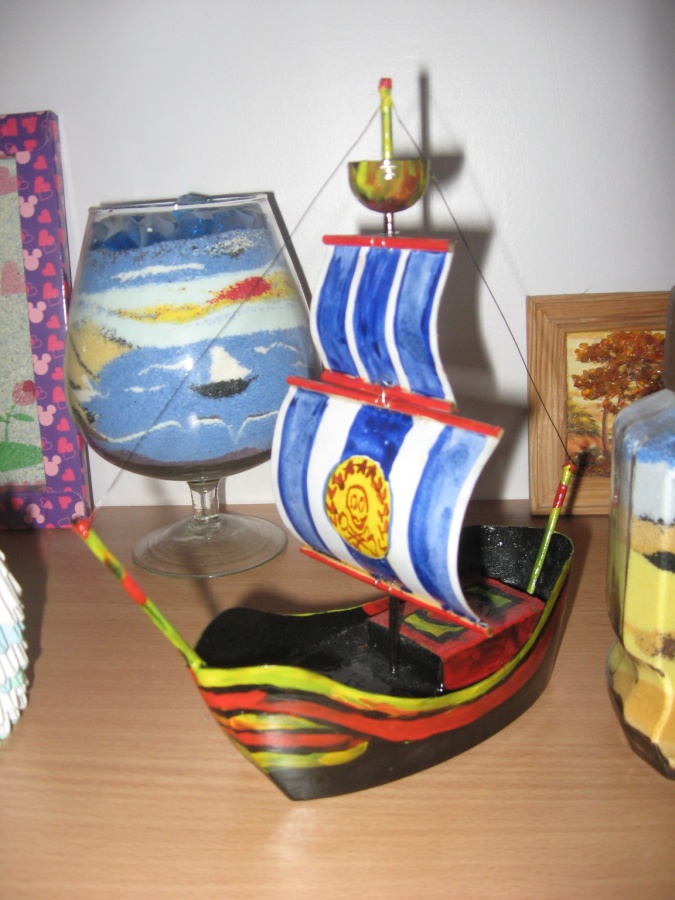 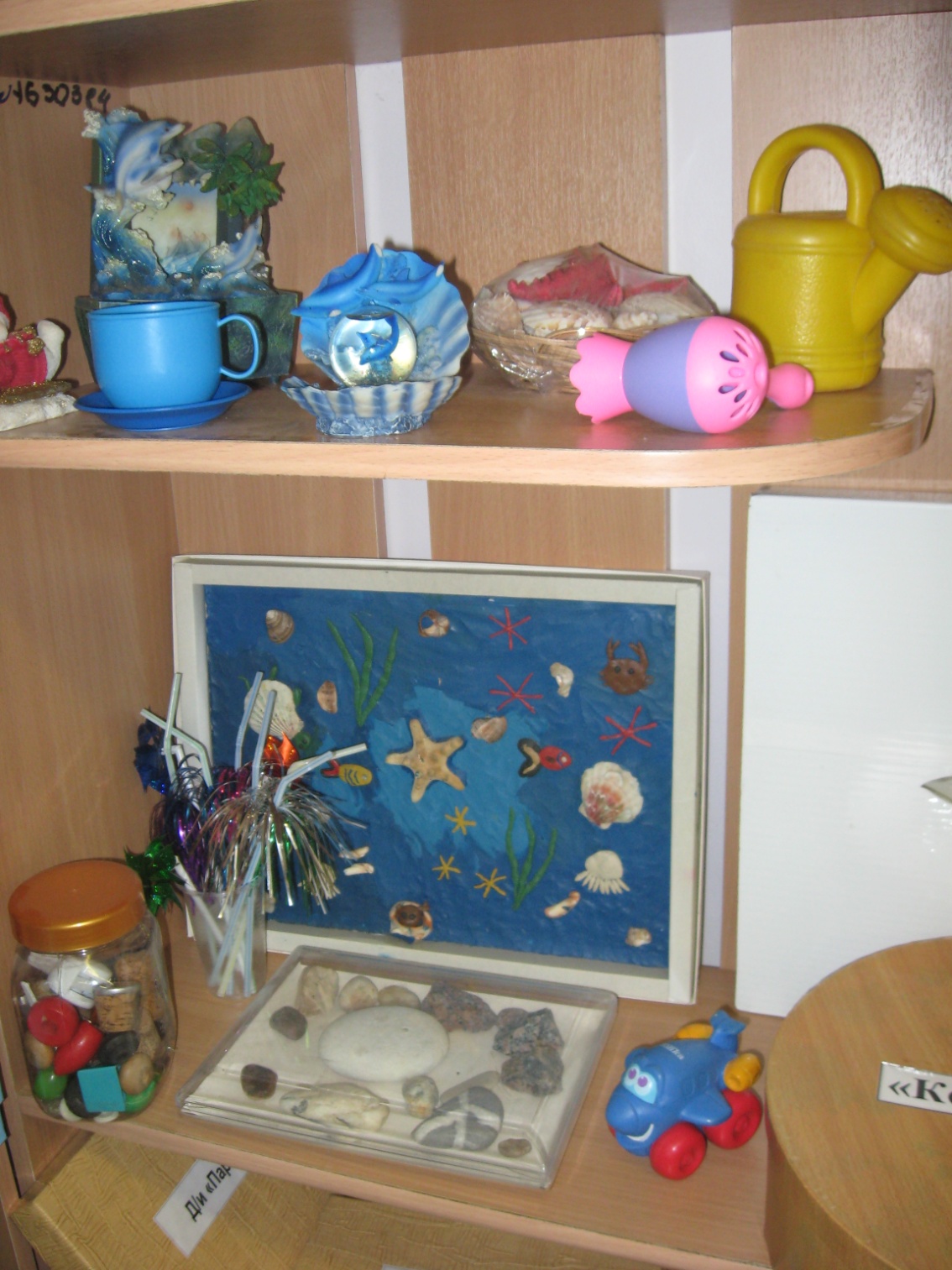 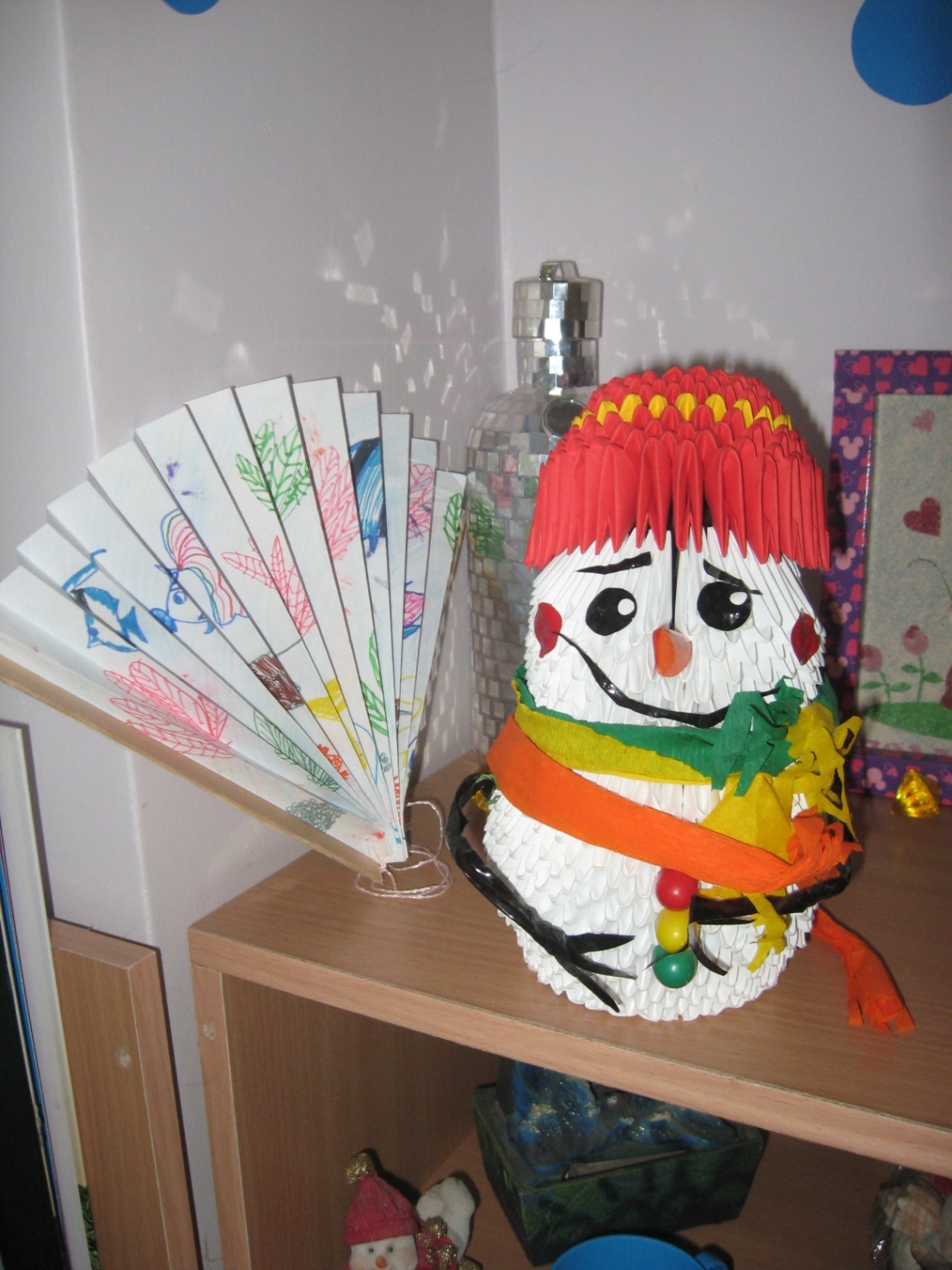 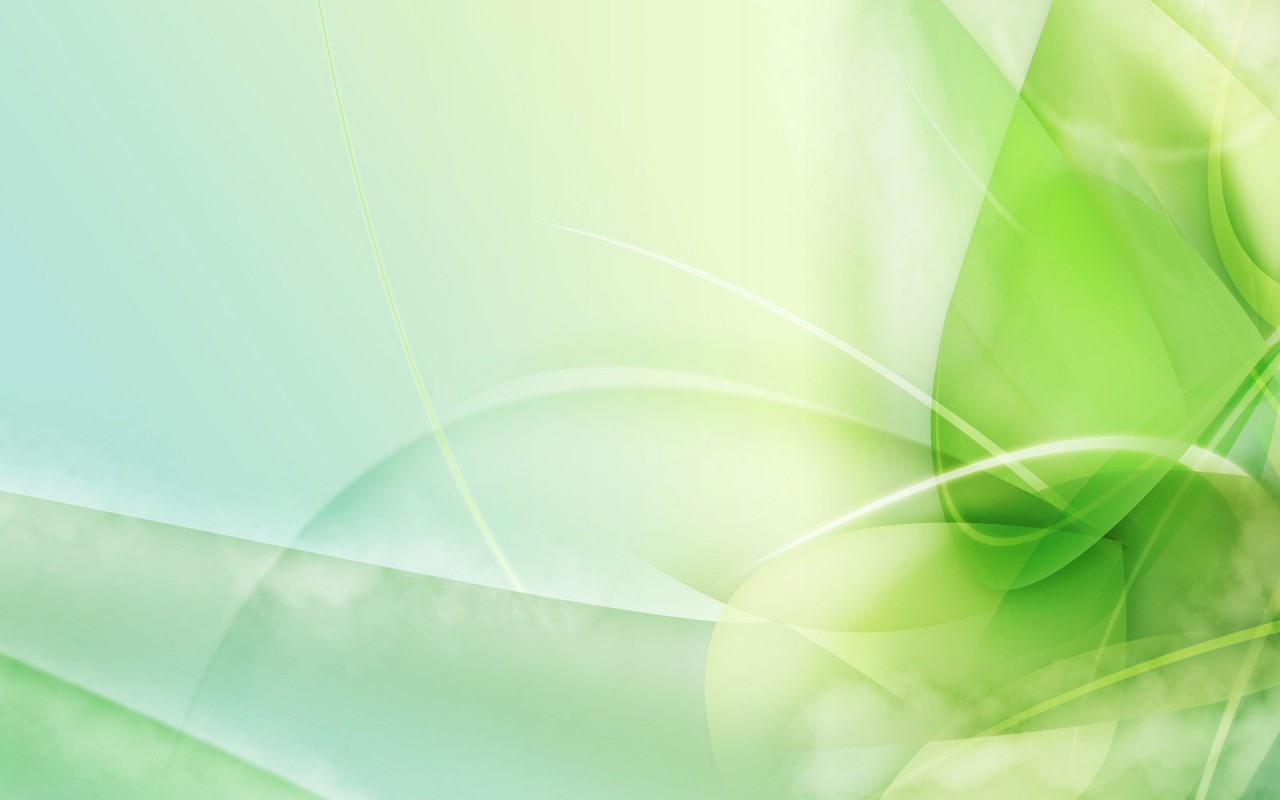 В предлагаемом опыте решаются следующие цели и  задачи.
Цель – формирование знаний у детей старшего дошкольного возраста о многообразии явлений, происходящих в неживой природе.
Основные задачи:
организовать“ мини – музей”,  который будет развивать у детей интерес к исследованию и познанию объектов неживой природы;
формирование проектно - исследовательских умений и навыков;
расширить и уточнить  представления детей об объектах неживой природы, их признаках и свойствах, значении для живых существ, о мерах по охране  чистоты и экономному использованию; 
формирование чувства эмоциональной близости с природой, умения видеть красоту природы;
формирование активной жизненной позиции;
формирование умений и желания прогнозировать некоторые  свои действия по отношению к окружающей среде;
воспитание гуманного, эмоционально – положительного, бережного, заботливого  отношения к миру природы и окружающему миру в целом.
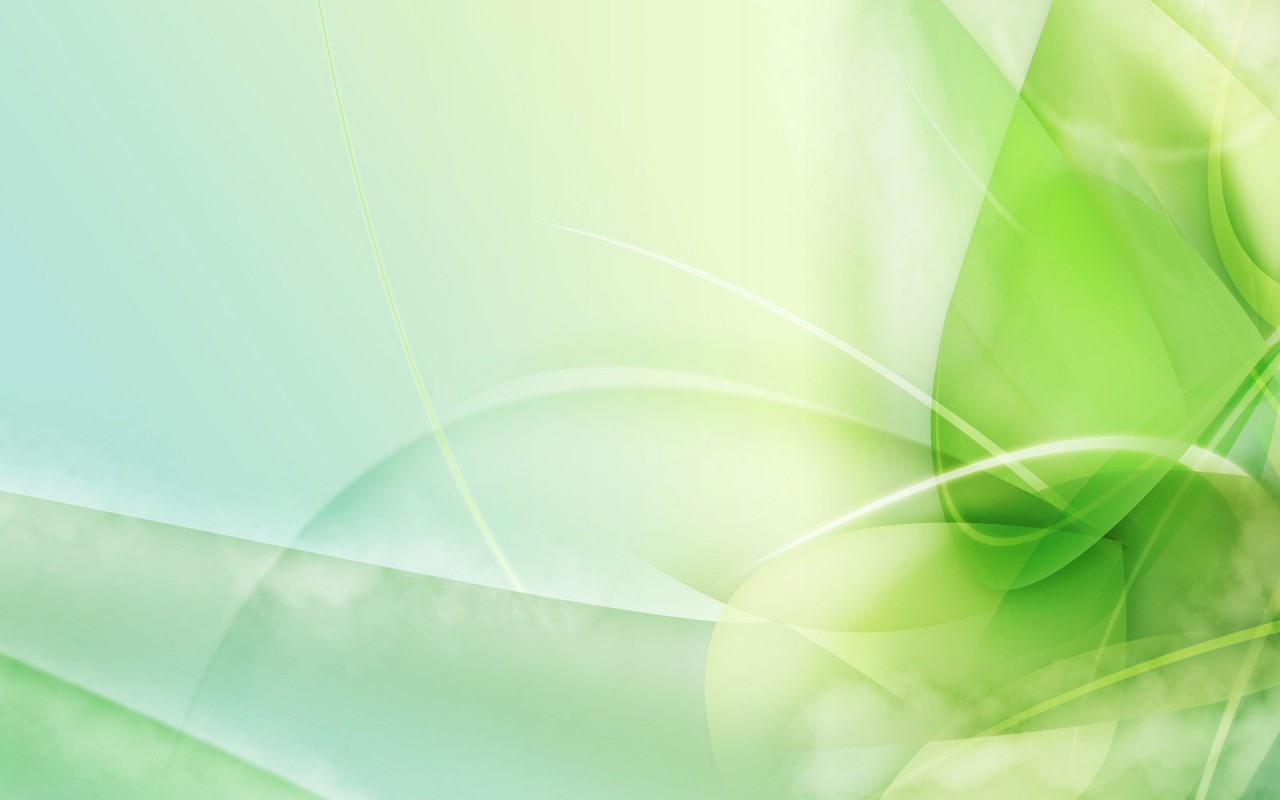 Всю работу над данной темой я разбила на три этапа: подготовительный, практический и аналитический.
Задачи подготовительного этапа - накопление теоретических знаний и создание материальной базы.
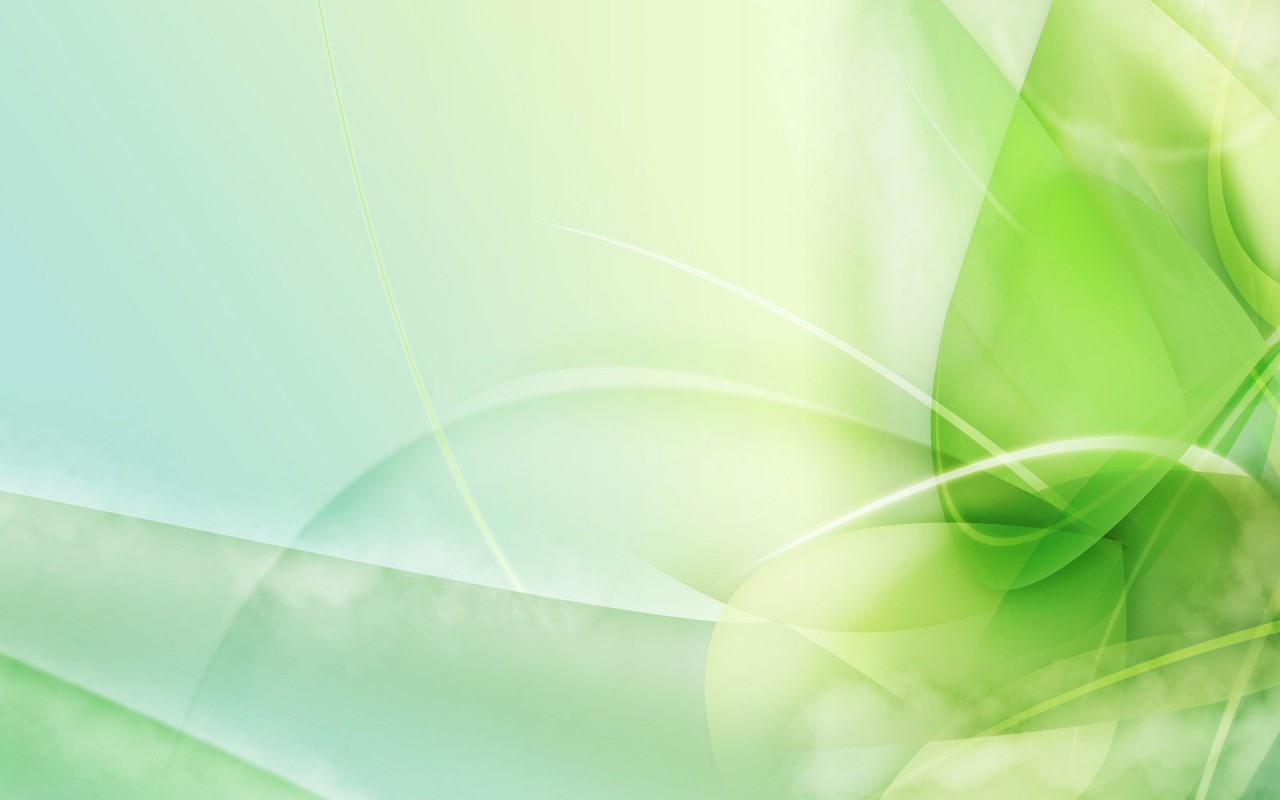 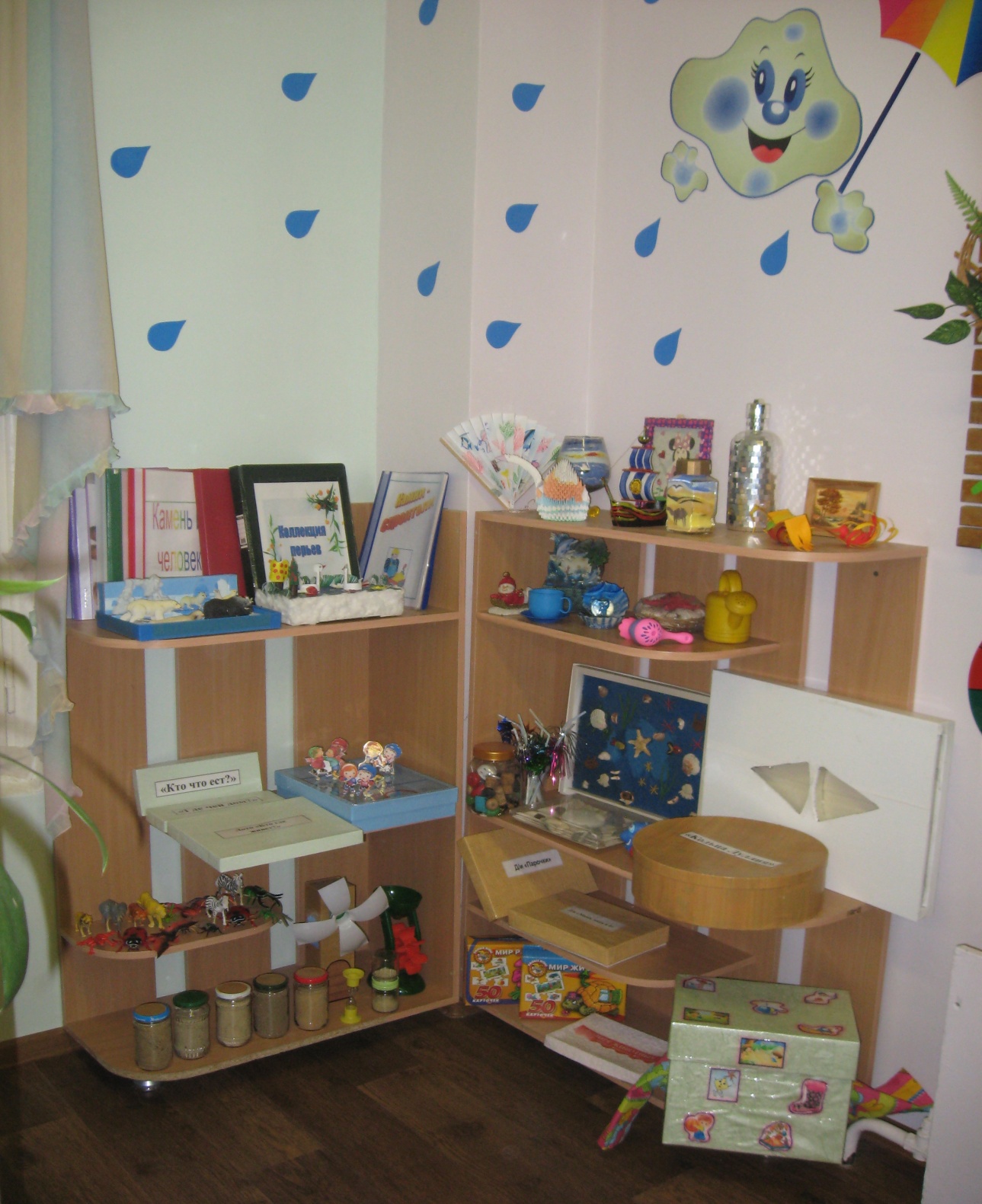 Практический этап.
       В начале работы мы с детьми придумали название нашему музею «Музей  неживой природы», выбрали место для его размещения.
Работа по ознакомлению с явлениями неживой природы проводилась еженедельно. Использовались разные формы организации: наблюдения, опыты, беседы, игры, решение проблемных задач и организацию практической деятельности. 
По мере того, как дети добывали новые знания, наш музей пополнялся  экспонатами.
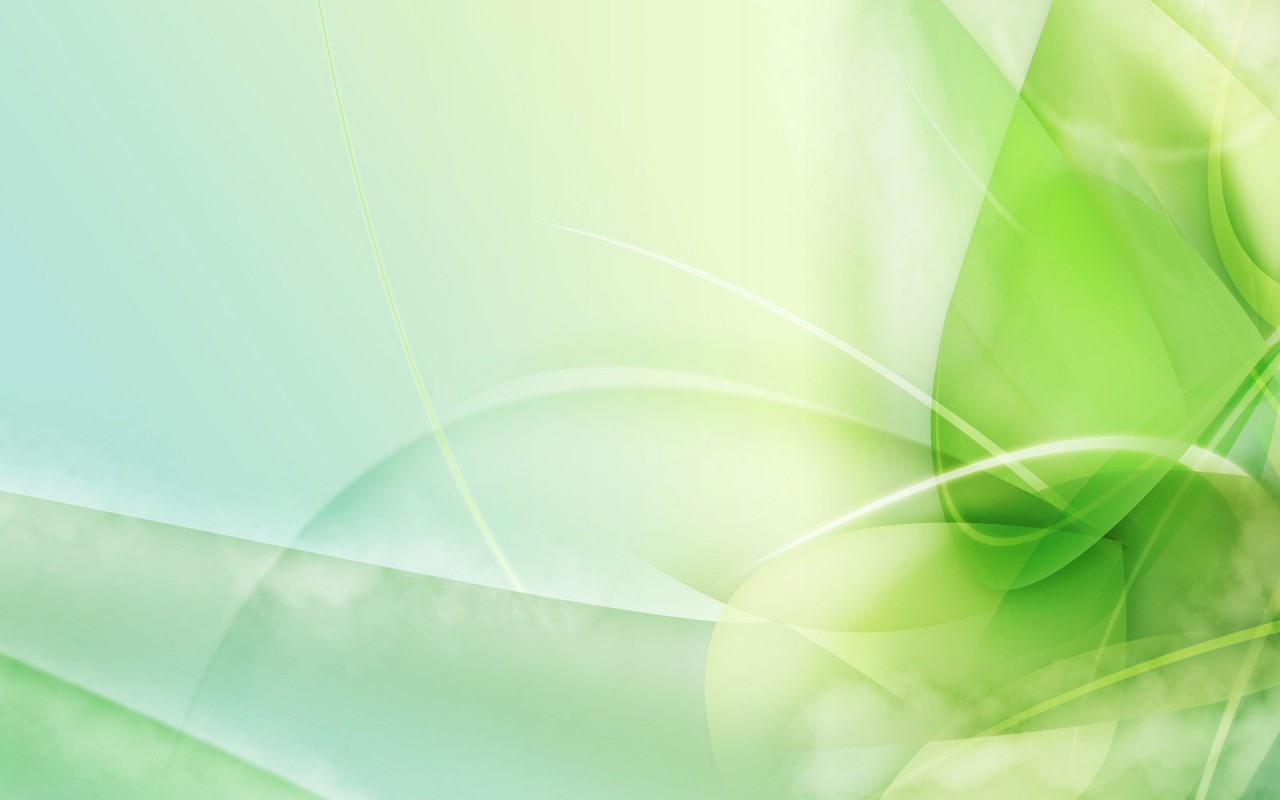 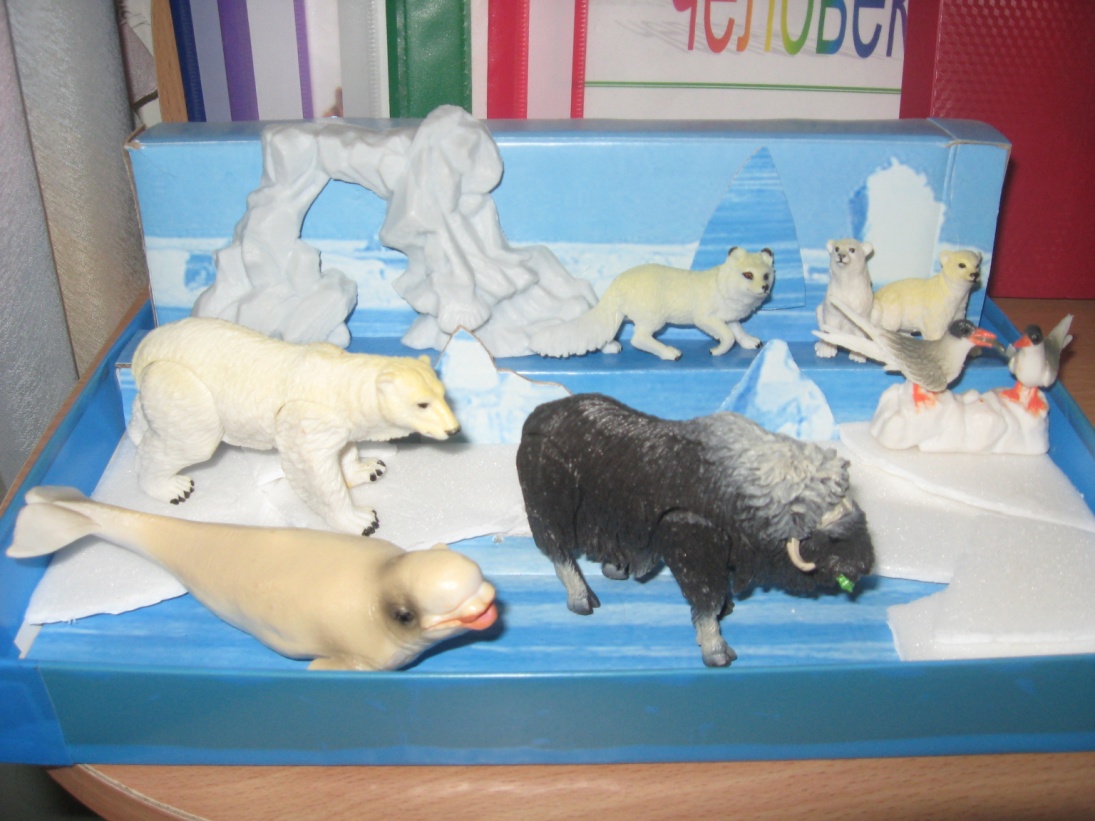 Раздел «Вода – волшебница». После знакомства с тремя состояниями воды в музее появились: вода – тучка, облачко, снег; макеты пруда,  «Жизнь в воде»; лед в виде катка с хоккеистами. Из дома дети стали приносить поделки сделанные вместе с родителями.
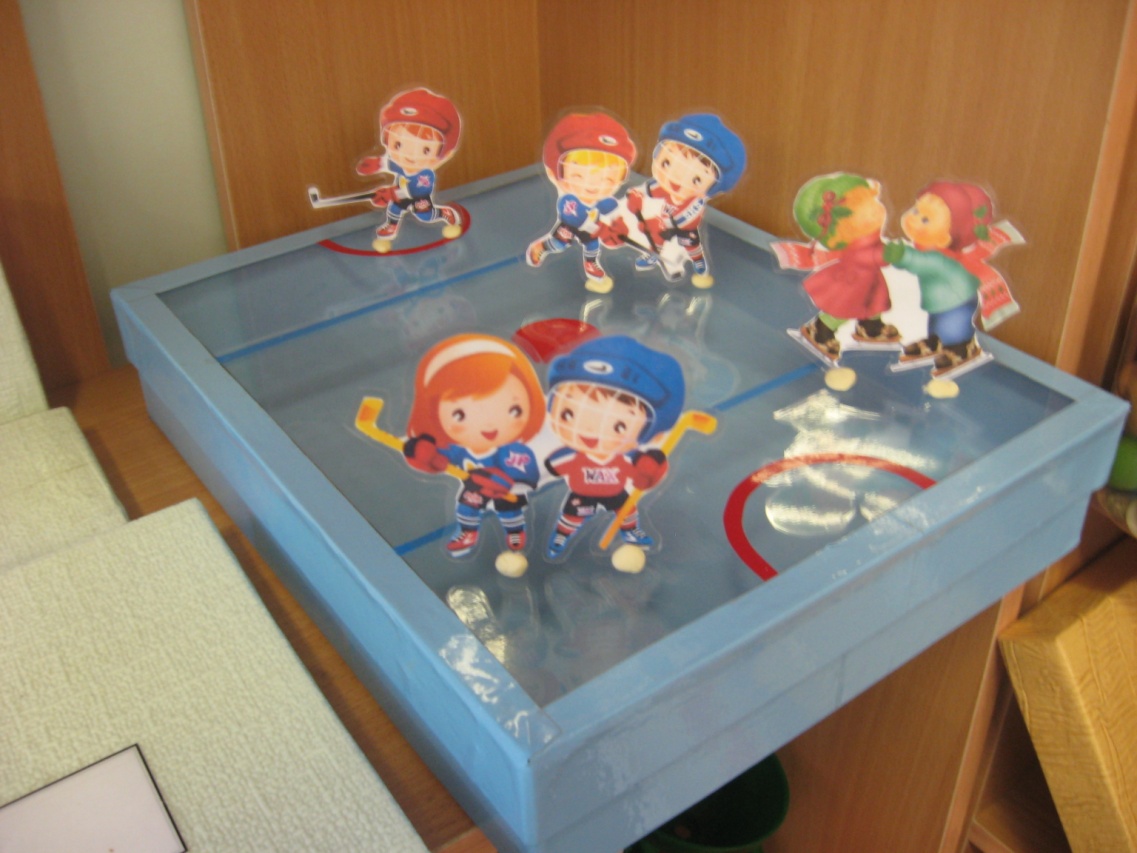 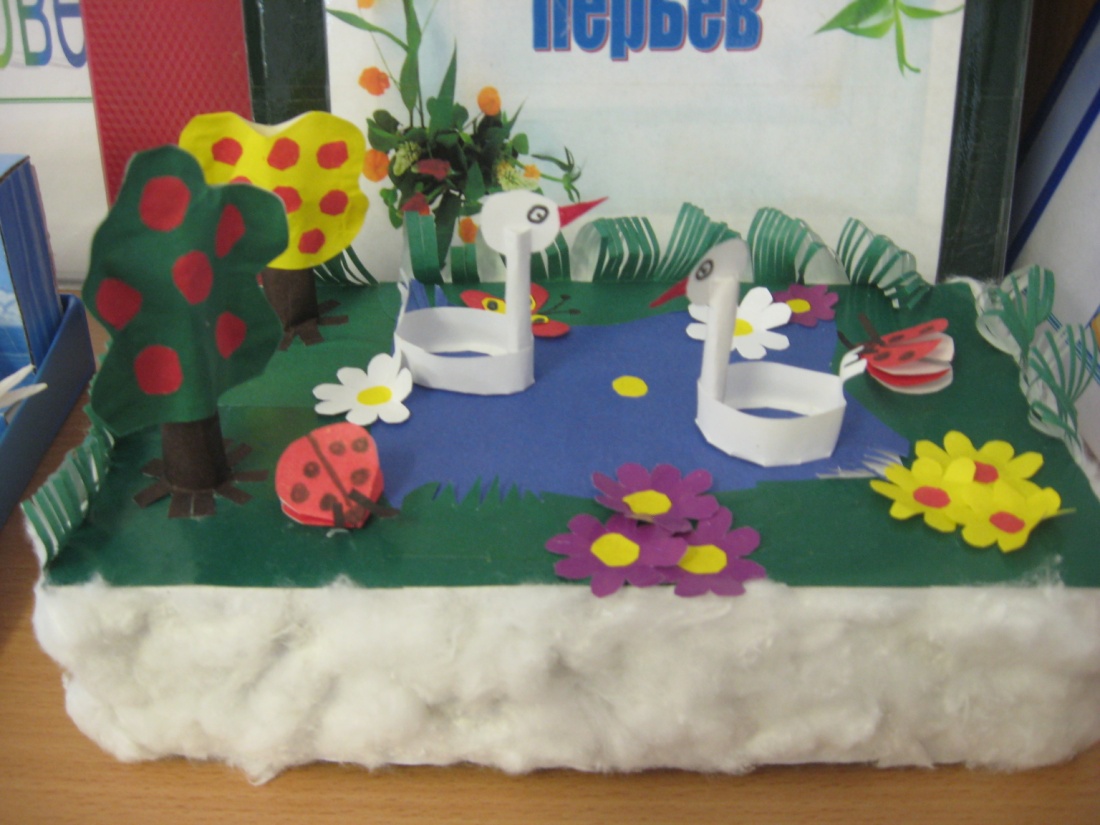 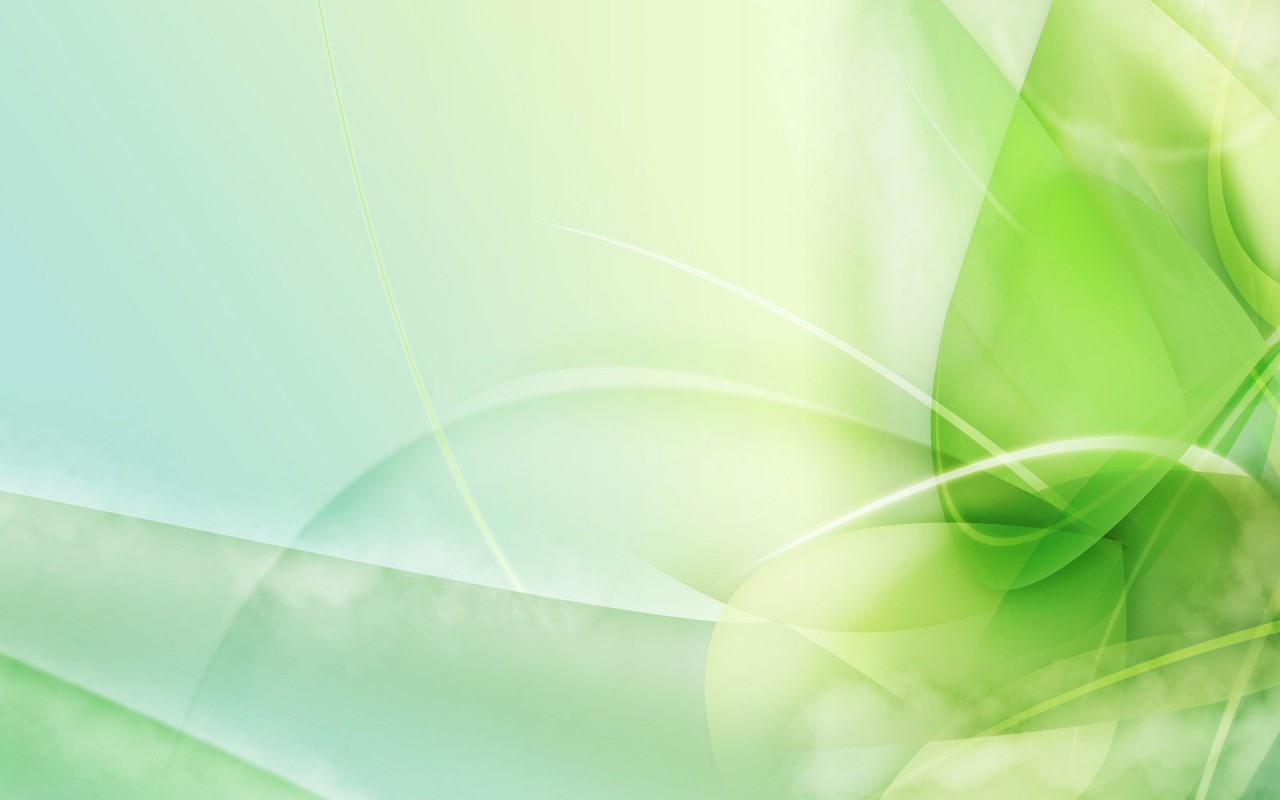 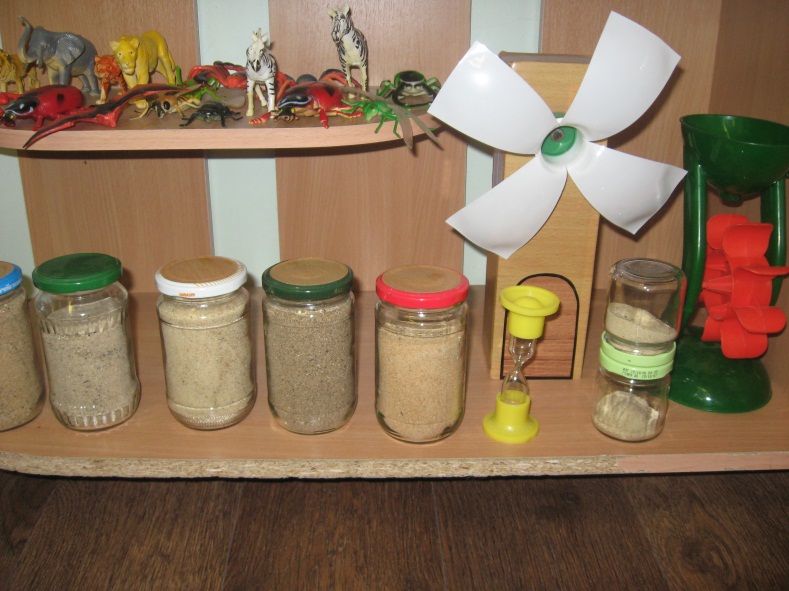 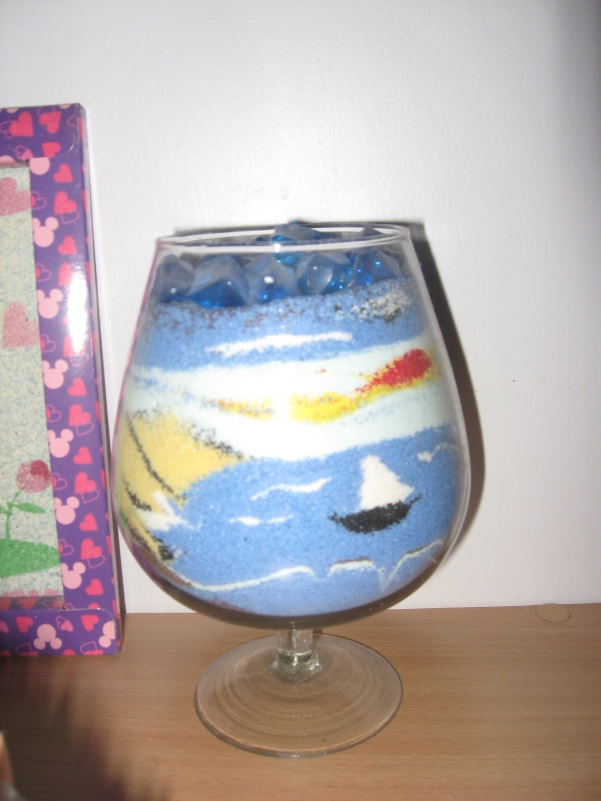 Раздел «Чудеса под ногами» посвящен камням и песку. Изучая разнообразие камней и песка в природе, мы с детьми собрали  коллекции разных видов песка и камней, наш музей пополнился песочными часами разного размера и формы, где дети могут наблюдать за тем, как сыплется песок. Знакомясь с пустыней, мы с ребятами сделали макет пустыни, также представлены сувениры и игрушки из цветного и прозрачного стекла.
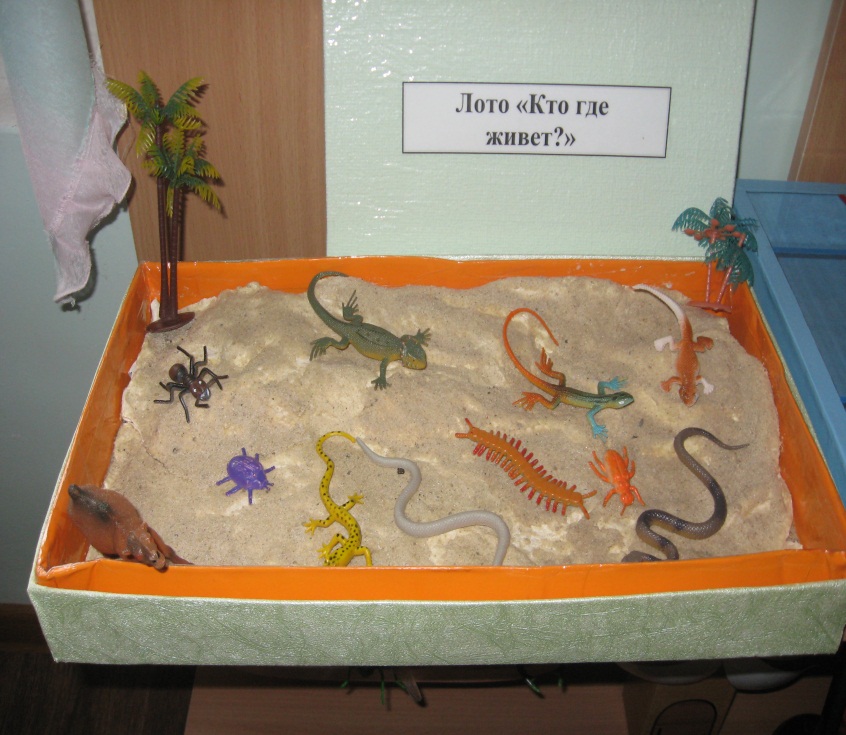 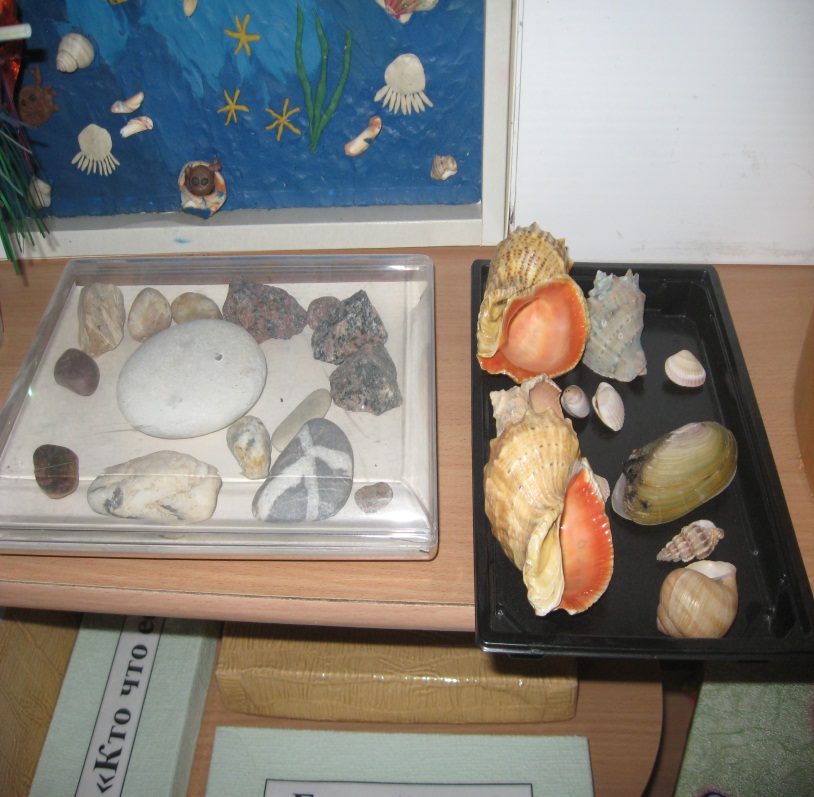 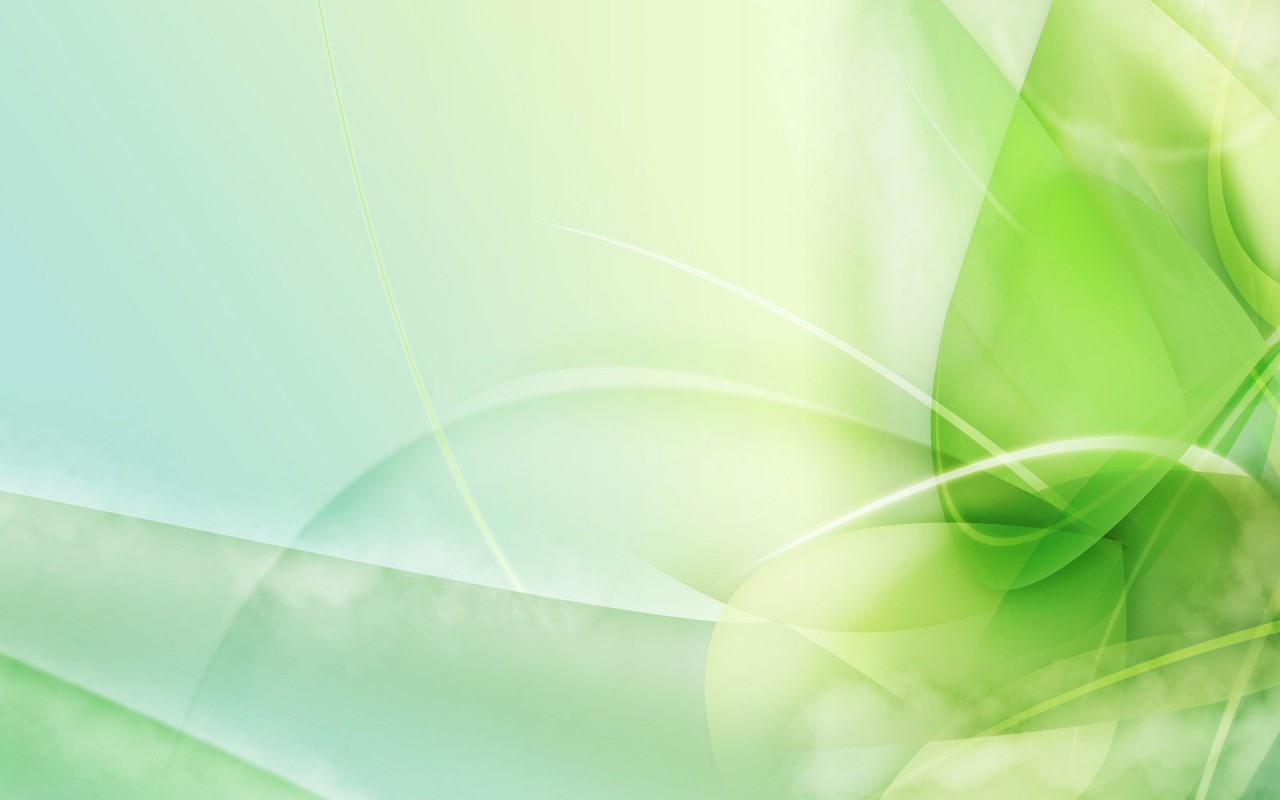 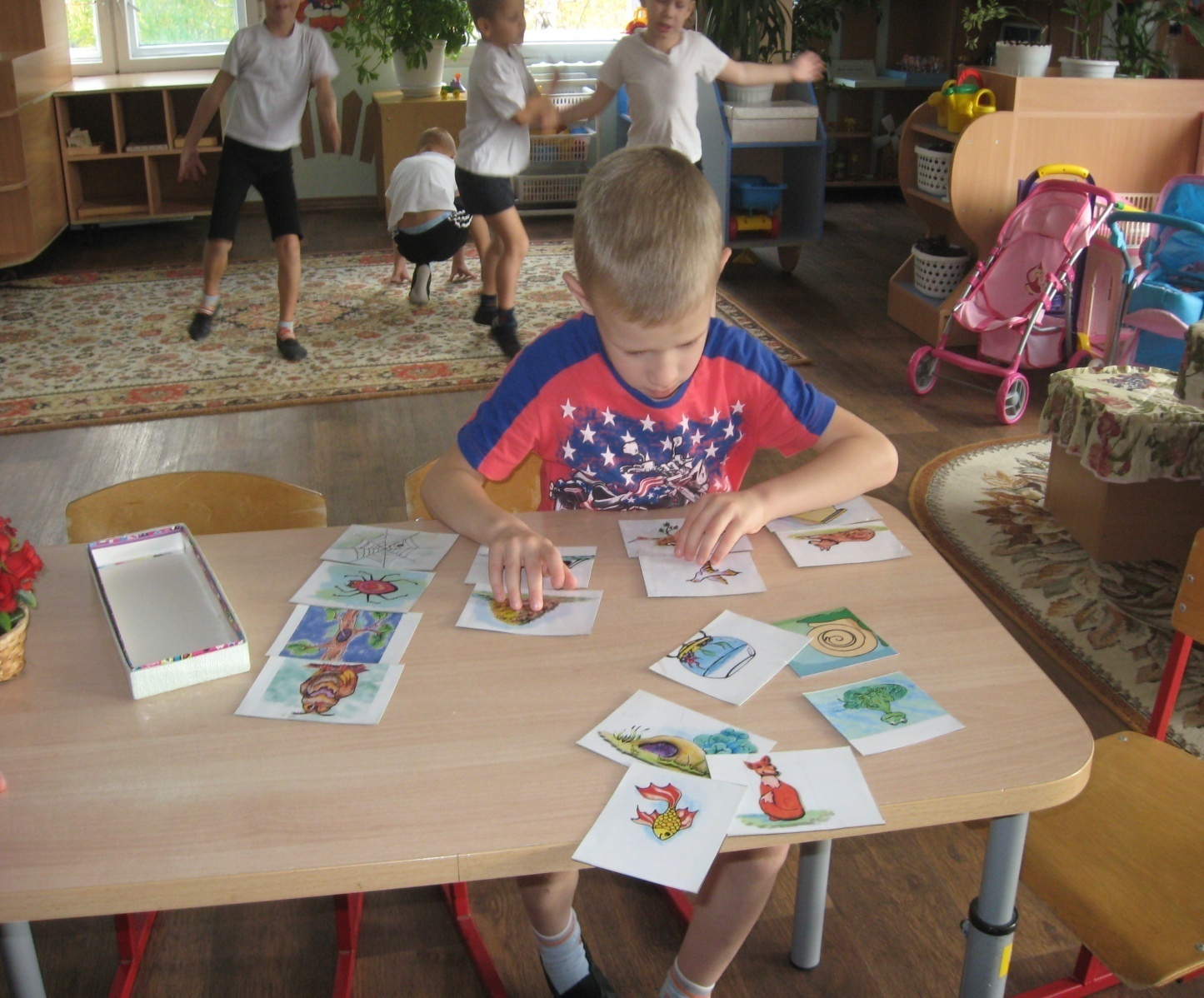 Аналитический этап.
            Положительный результат проводимой работы показала диагностика, проведенная мною в конце учебного года. Повысился уровень детей с высоким и средним показателями развития, детей  с низким уровнем овладения знаний диагностикой не выявлено. 
       Начатая мною работа будет продолжаться и дальше в целях совершенствования представлений о сущности процессов в явлениях неживой природы, формирования проектно-исследовательских умений и навыков.
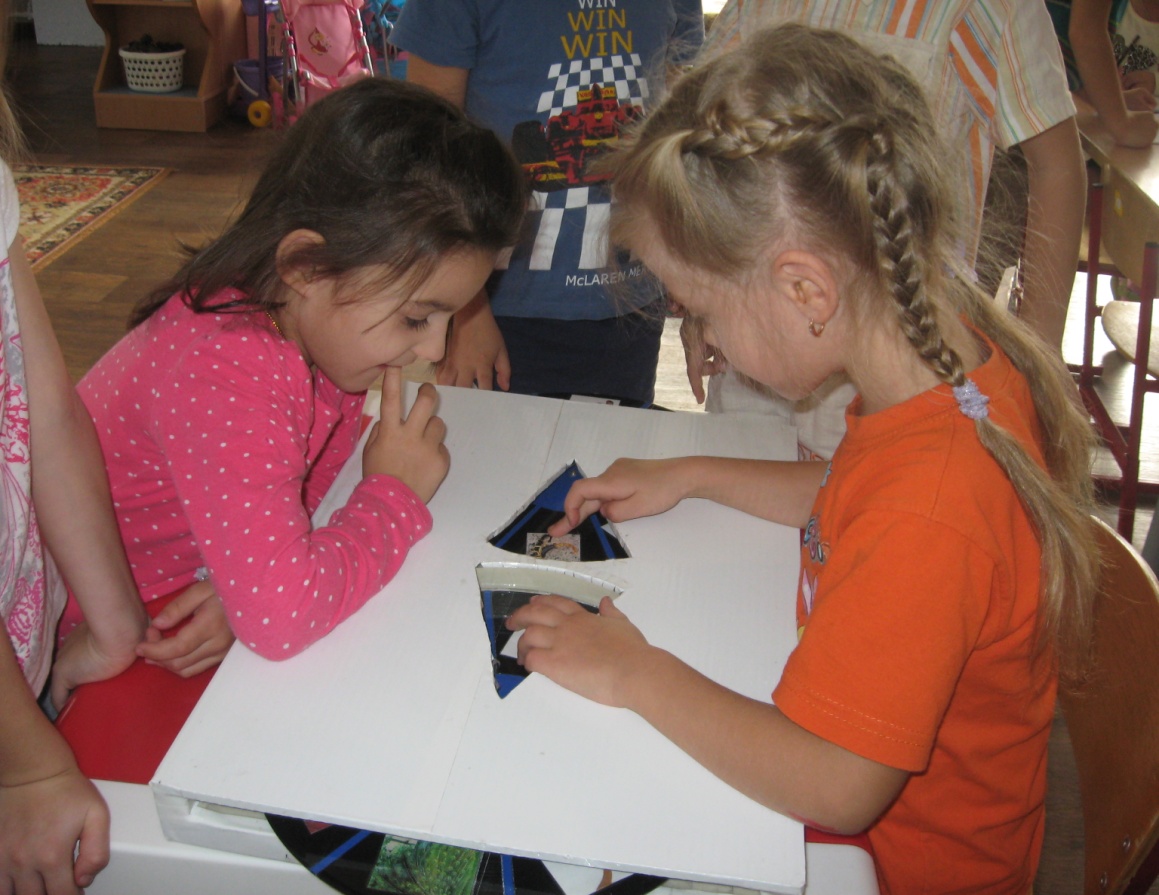 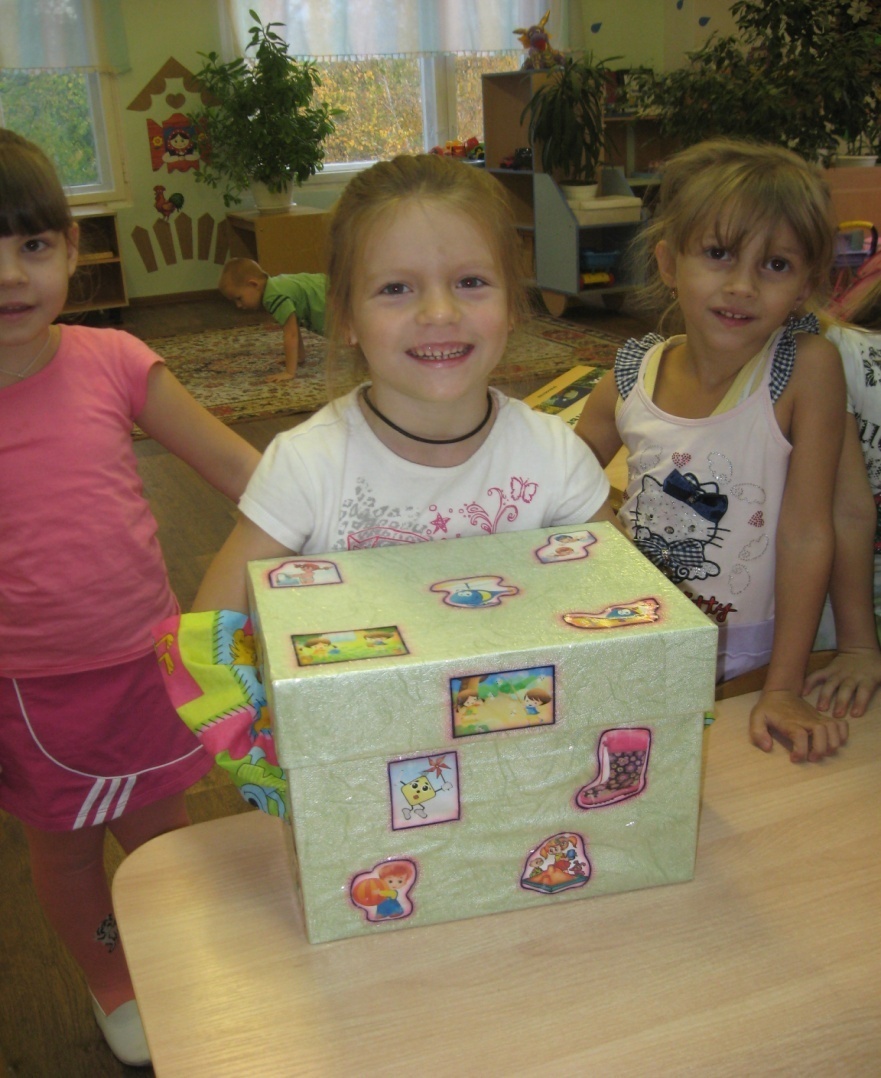 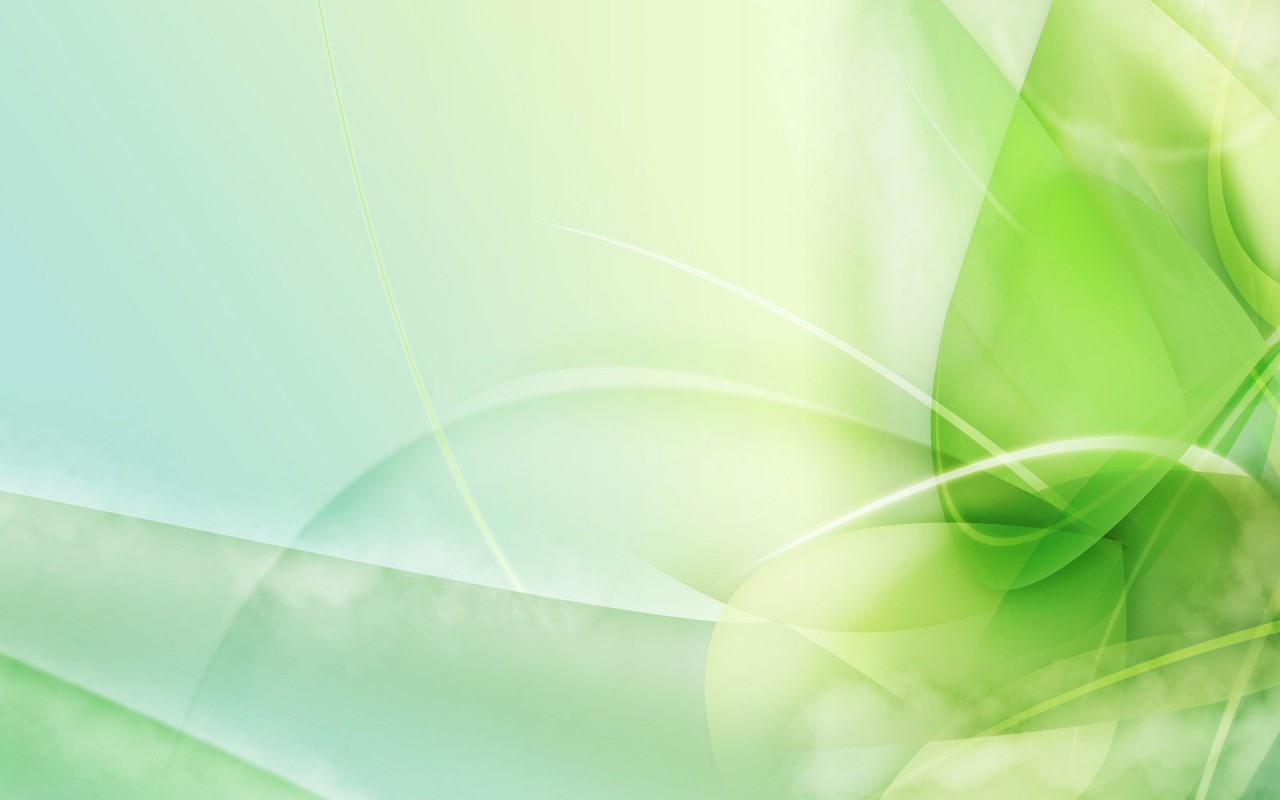 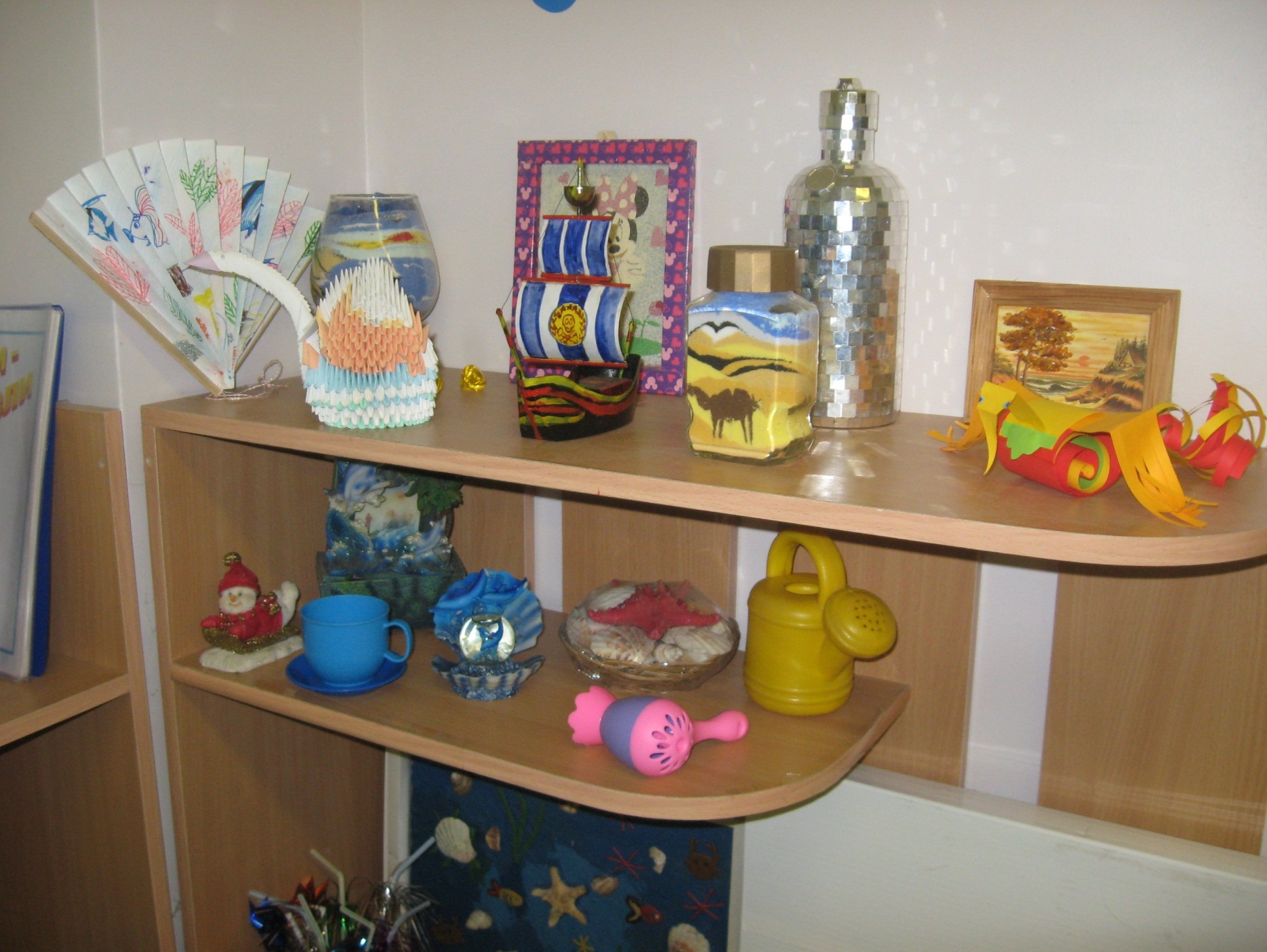 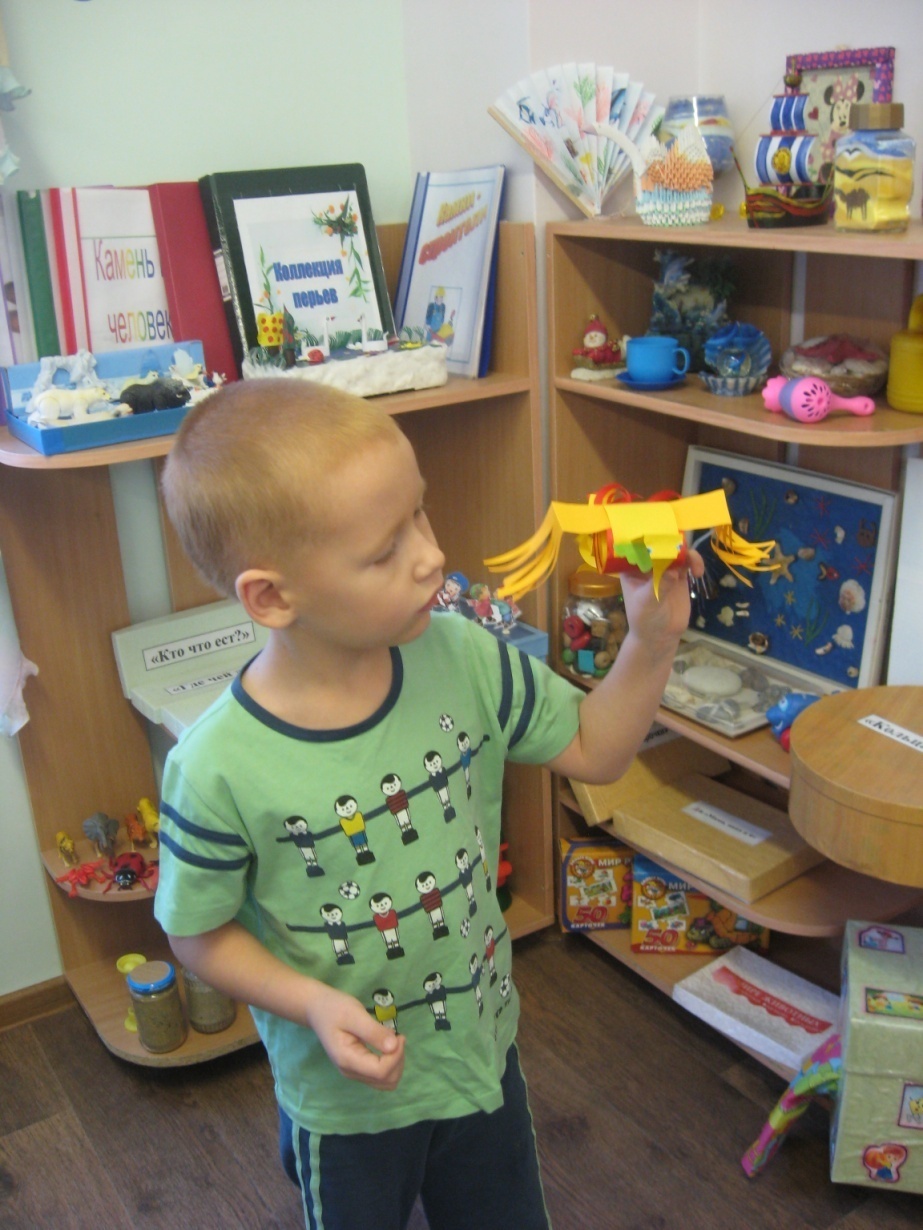 Спасибо 
       за внимание!
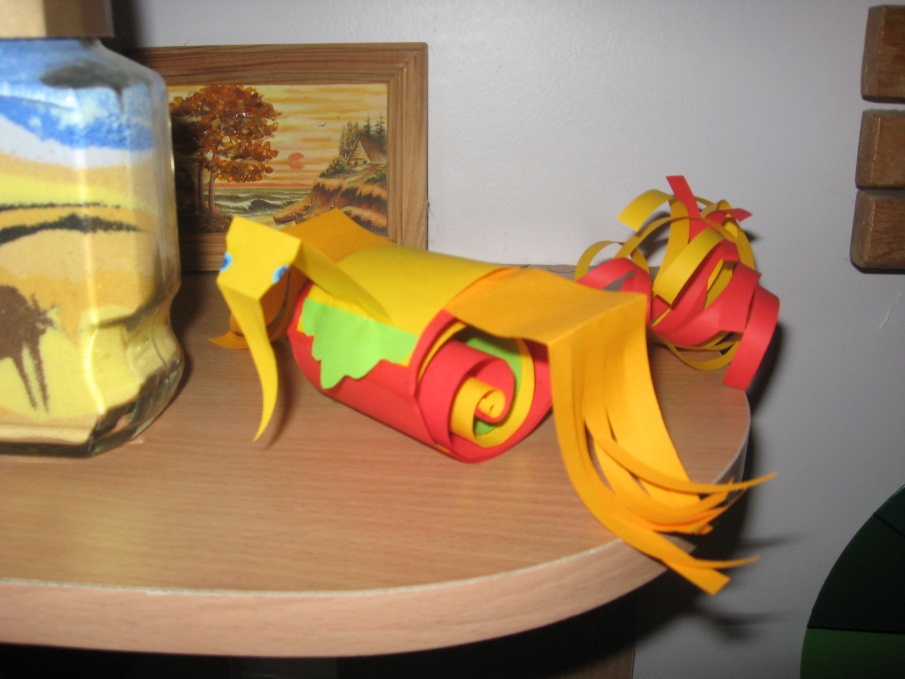 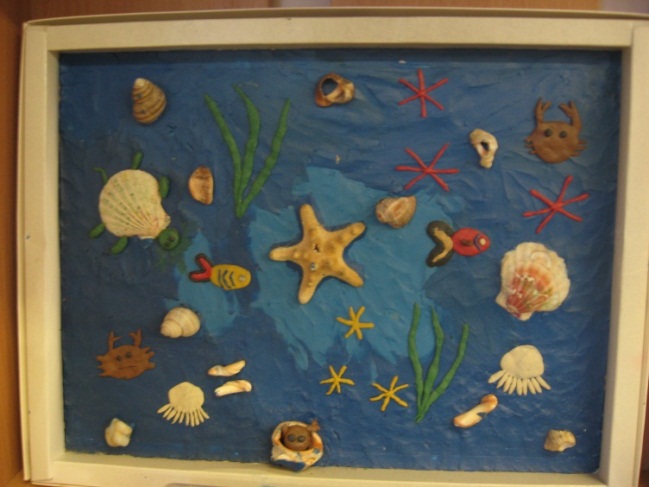